Vertrauensspiel: Wem vertrauen Sie?
Treugeber
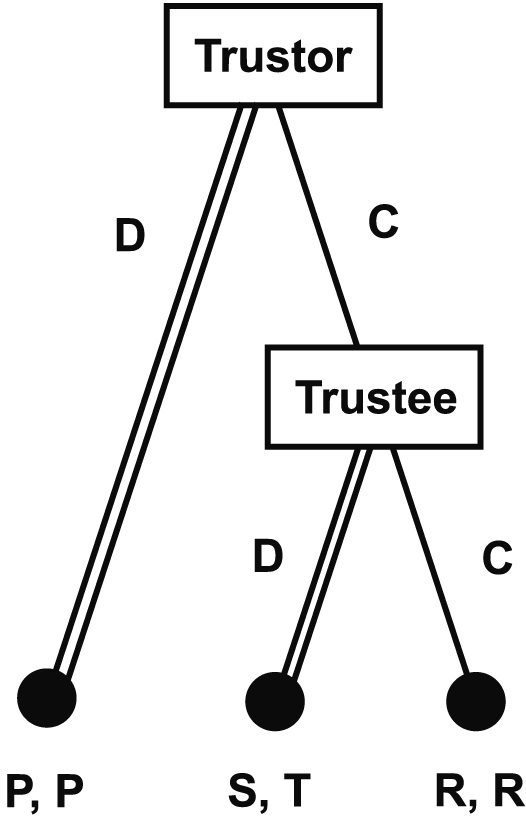 C = Cooperation
D = Defektion
Treuhänder
z.B. x = 100, ein ehrlicher Treuhänder zahlt die Investition von 100 zurück und teilt den Gewinn 50:50 auf.
0,0       -100,200    50,50
Vertrauensspiel: Wem vertrauen Sie?
Treugeber
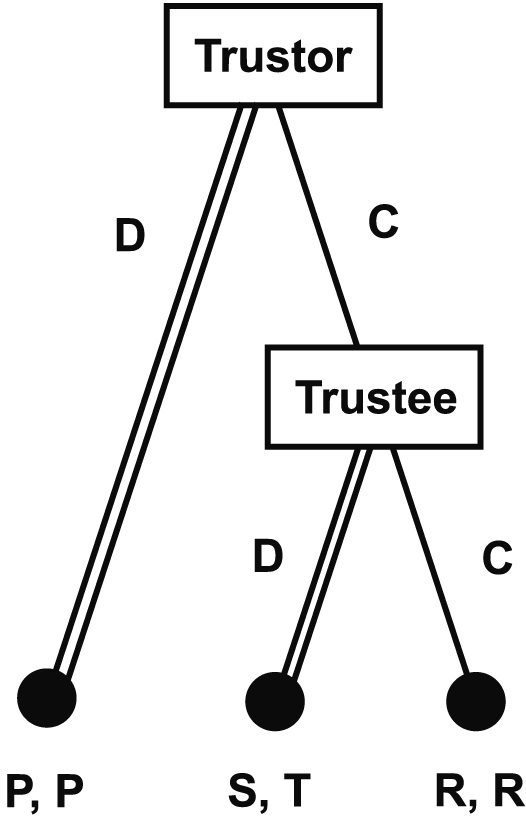 C = Cooperation
D = Defektion
Treuhänder
z.B. x = 100, ein ehrlicher Treuhänder zahlt die Investition von 100 zurück und teilt den Gewinn 50:50 auf.
0,0       -100,200    50,50
Vertrauensspiel: Wem vertrauen Sie?
Treugeber
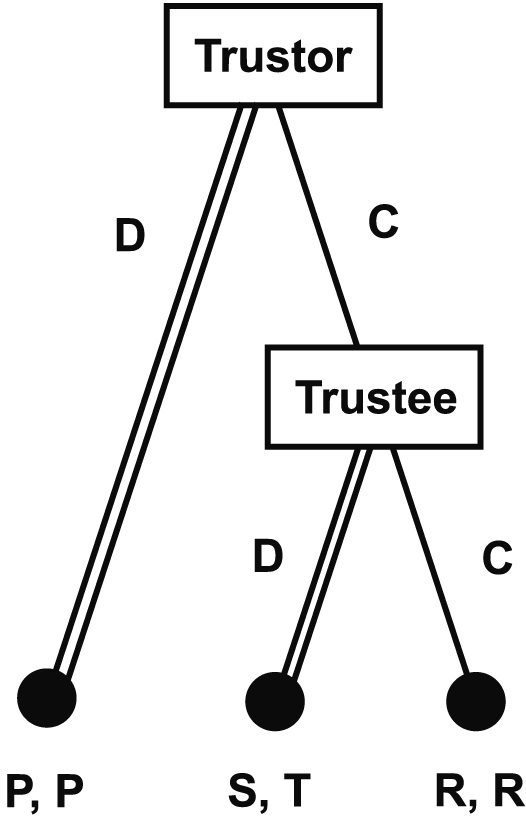 C = Cooperation
D = Defektion
Treuhänder
z.B. x = 100, ein ehrlicher Treuhänder zahlt die Investition von 100 zurück und teilt den Gewinn 50:50 auf.
0,0       -100,200    50,50
„Centipede“-Spiel(Rosenthal 1981, nach Fudenberg & Tirole 1991: 98)
I   A1       II     A2      I      A3    II      A4       I      A5     
      D1            D2             D3            D4              D5
    
     (1,0)         (0,1)          (3,0)         (2,4)           (6,3)

          Spieler I und Spieler II haben in jeder Runde die Option
          zwischen A („weiter“) und D („unten“).
(5,5)
„Centipede“-Spiel(Rosenthal 1981, nach Fudenberg & Tirole 1991: 98)
I   A1       II     A2      I      A3    II      A4       I      A5     
      D1            D2             D3            D4              D5
    
     (1,0)         (0,1)          (3,0)         (2,4)           (6,3)

          Spieler I und Spieler II haben in jeder Runde die Option
          zwischen A („weiter“) und D („unten“).
„Centipede“-Spiel(Rosenthal 1981, nach Fudenberg & Tirole 1991: 98)
I   A1       II     A2      I      A3    II      A4       I      A5     
      D1            D2             D3            D4              D5
    
     (1,0)         (0,1)          (3,0)         (2,4)

          Spieler I und Spieler II haben in jeder Runde die Option
          zwischen A („weiter“) und D („unten“).
„Centipede“-Spiel(Rosenthal 1981, nach Fudenberg & Tirole 1991: 98)
I   A1       II     A2      I      A3    II      A4       I      A5     
      D1            D2             D3            D4              D5
    
     (1,0)         (0,1)          (3,0)                    

          Spieler I und Spieler II haben in jeder Runde die Option
          zwischen A („weiter“) und D („unten“).
„Centipede“-Spiel(Rosenthal 1981, nach Fudenberg & Tirole 1991: 98)
I   A1       II     A2      I      A3    II      A4       I      A5     
      D1            D2             D3            D4              D5
    
     (1,0)         (0,1)                              

          Spieler I und Spieler II haben in jeder Runde die Option
          zwischen A („weiter“) und D („unten“).
„Centipede“-Spiel(Rosenthal 1981, nach Fudenberg & Tirole 1991: 98)
I   A1       II     A2      I      A3    II      A4       I      A5     
      D1            D2             D3            D4              D5
    
     (1,0)                                     

          Spieler I und Spieler II haben in jeder Runde die Option
          zwischen A („weiter“) und D („unten“).
„Centipede“-Spiel(Rosenthal 1981, nach Fudenberg & Tirole 1991: 98)
I   A1       II     A2      I      A3    II      A4       I      A5     
      D1            D2             D3            D4              D5
    
     (1,0)                             

          Spieler I und Spieler II haben in jeder Runde die Option
          zwischen A („weiter“) und D („unten“).
Centipede-Spiel (frei nach Ken Binmore, Fun and Games, 1992:164p.)
Exzentrischer Philantrop bittet den ETH-Präsidenten und den ZH-Uni-Rektor in eine Suite im Dolder.
Er bietet an, maximal 900 Mio. Fr. für beide Universitäten zu spenden – allerdings hängt der Ausgang von einem Spiel ab.
I        II         I            II         I            II          I           II            I          II


1,0    0,10  100,0  0,103  104,0   0,105   106,0    0,107    108,0   0,109
(9 x 108, 9 x 108)
I        II         I            II         I            II          I           II            I          II


1,0    0,10  100,0  0,103  104,0   0,105   106,0    0,107    108,0   0,109
I        II         I            II         I            II          I           II            I          II


1,0    0,10  100,0  0,103  104,0   0,105   106,0    0,107    108,0
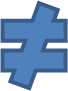 I        II         I            II         I            II          I           II            I          II


1,0    0,10  100,0  0,103  104,0   0,105   106,0    0,107    108,0   0,109
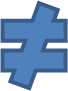 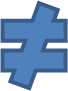 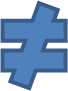 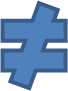 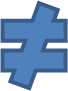 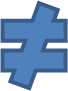 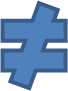 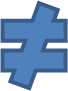 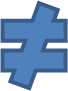 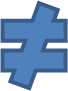 (9 x 108, 9 x 108)